POSITIVE COMMUNE           (Soft skill training team)                   Presents
GATE
 Games & Activities for Training Enrichment
                                 
                                                         
.                                                                                                      Faculty 
                                                                   Sudas kannoth
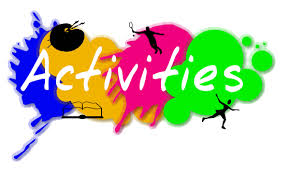 NAME  GAME
Relationship
Humour
Self motivate
Listening
Organise
Curiosity
Patience
Confidence 
Ice break
.
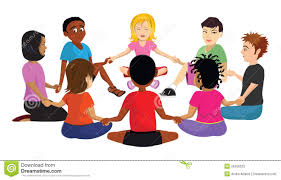 WALK STOP STOP WALK
Concentration
Focus 
Listening
Open mindedness   
Flexible 
Stress management
Ice breaker 
.
[Speaker Notes: WALK STOP, CLAP NAME, JUMP DANCE]
MERGE SONG
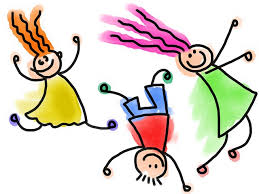 Relationship
Inspiring
Humour
Flexible
Help others
Smart
.
MICKI MICKI HAI HAI
Relationship 
Self motive 
Listening 
Tension 
Flexible 
Quick response
Ice break 
   .
ROPE  ESCAPE
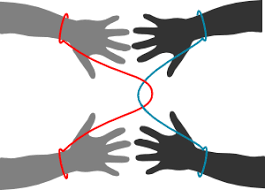 Idea 
Open minded 
Humour 
Likable
Risk management
Curiosity
Relationship building
Emotional control
.
BALLOON TRAIN
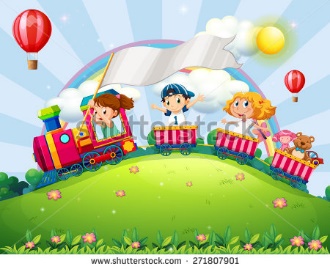 Honesty
Confidence
Open minded 
Restlessness
Humour
Discipline 
Time management
Trust your team
.
BLIND SPOT
Leadership
Non verbal Communication
Patience
Listening
Assertive
Time management
Vision
Restlessness
Planning
Focus
.
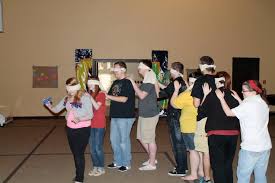 HUNTING
Couples                   -----1000
Green leaf                -----50
Blue kerchief          ------100
 1000 rupees note    ------1000
  Pen drive               ----100
 Photograph of Mahatma 
                Gandhi--200 (not rupees)
One rupee note ----100 points
Flower                       ---50
Soda bottle                ---100
One revenue stamp    ---100
One banana peel        ---50
Stone                           --20
Red socks one pair     ---100
Chilly with red shade  --50
Whistle                  -----300
HUNTING
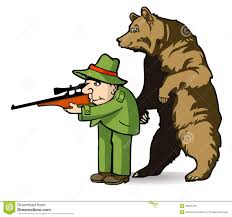 Leadership
delegation
Energetic
Planning
Team building
Smart
Curiosity
Inspire
Open minded
.
CIRCLE   PASS
Competitive 
Flexible     
Time management 
Team building 
Goal 
Competitive 
Stress 
.
[Speaker Notes: MATHEW RAPHEL]
TIC TAC TOE
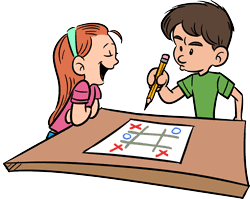 Honesty
Confidence
Commitment
Positive attitude
Focus 
Planning
Time management
Team building 
.
MAN  CATCHING
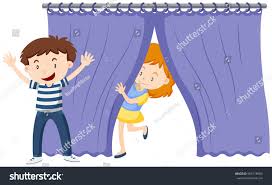 Planning 
Relationship building
Curiosity
Leadership
Funny
Responsibility
Conviction
.
[Speaker Notes: Conviction uracha viswasam]
DUMB CHARADES
Stage fear
Time management
 Intuition
Assertive
Curiosity
Creativity
Listening
Acting skill
Self motivation
Communication
Trust your team
.
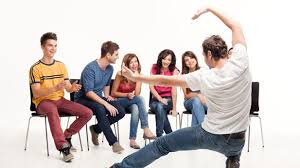 SEAT CATCHING
Energetic
Emotional control
Self motivation
Ethical
Risk
Confidence
Focus
Happy 
.
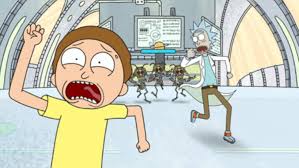 ALPHABETIC SHAPES
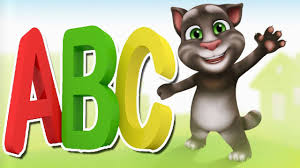 Concentration
Flexible 
Proactive
Risk
Listening
Time managent
Emotional control
.
[Speaker Notes: Proactive -convert positive action]
CLAPPUZZLE , RAIN, CHENDA
Smart
Energetic 
Listening
Organised
Curiosity
Concentration 
Refreshing 
Happiness 
Focus
Time management
.


.
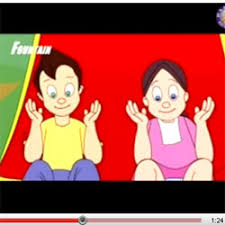 FRUIT SALAD
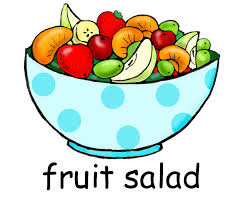 Energetic
Self motivated
Humour
Emotional control
Discipline
Risk management
.
WITHOUT CHAIR
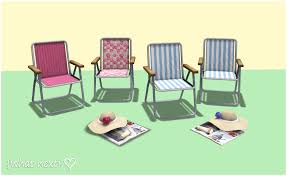 Confidence
Commitment
Positive attitude
Patience
Courage
Conviction
Curiosity
.
[Speaker Notes: Conviction  dridaviswasam]
FIRE COTTON
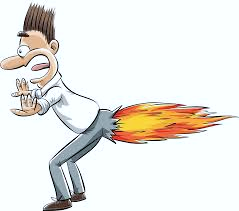 Confidence
Competition
Happiness
Opportunity
Smart
Curiosity
.
MATHAJI
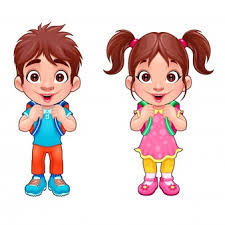 Listening
VAK
Focus 
Curiosity
.
ONE MINUTE  SILENT
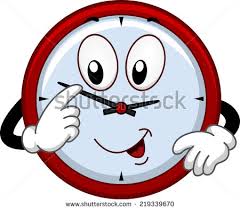 Listening 
Smart
Leadership 
Focus
Value of time
Individual behaviour 
            analysis
.
SUDAS KANNOTH
POSITIVE COMMUNE
Soft skill training team
Thank You
sudaskannoth@gmail.com
 944  711  4001